Egyszer egy pici pocakos pocok 
pocakon pöckölt egy pici pocakos pockot,
mire a pocakon pöckölt 
pici pocakos pocok
pocakon pöckölte 
a pocakpöckölő
pici pocakos pocok 
pici pocakját.
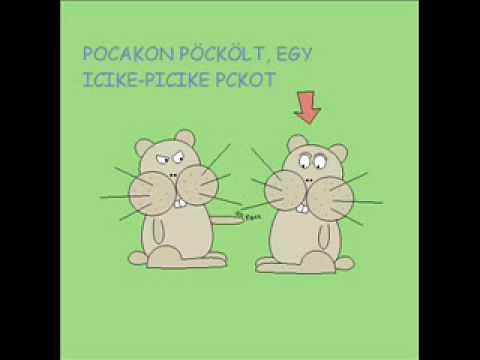 Az –o, -ó; -ö, -ő a szavakban
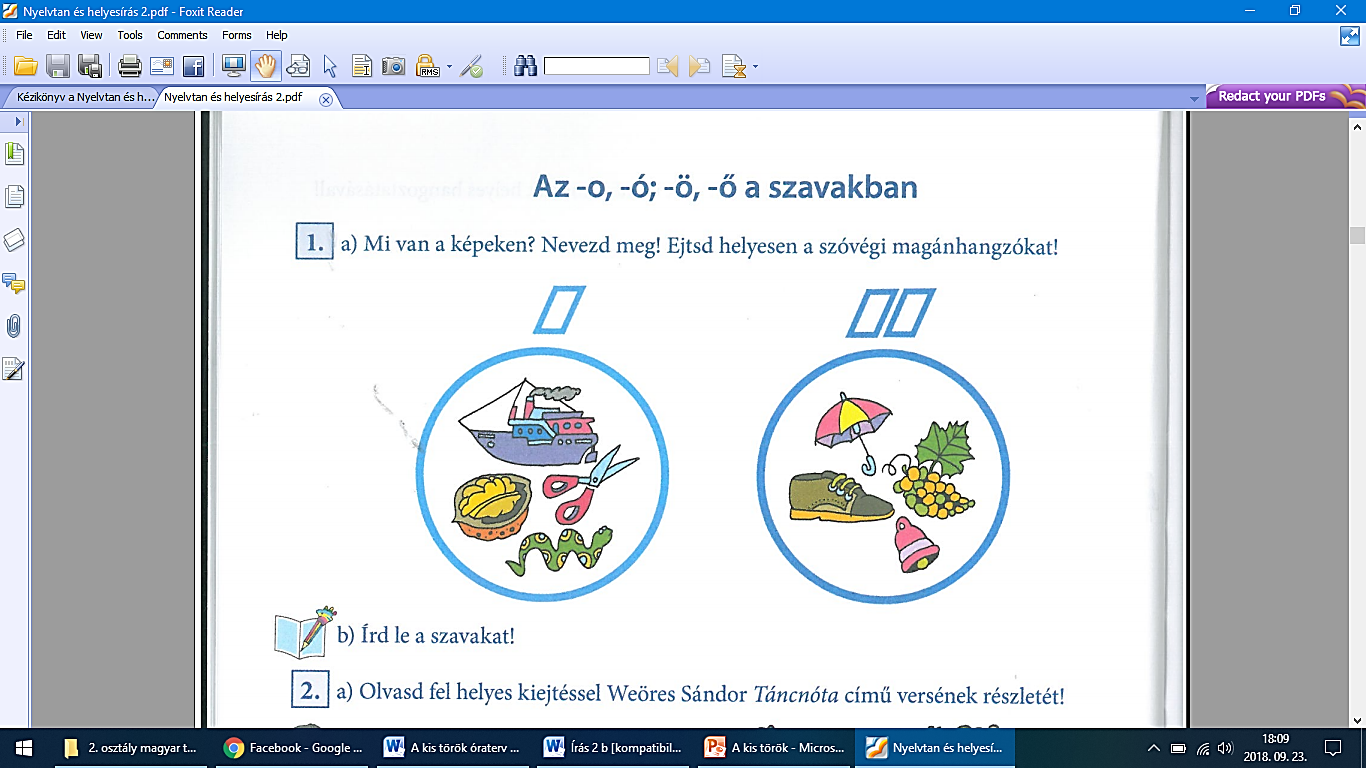 hajó
dió
olló
kígyó
esernyő
cipő
szőlő
csengő
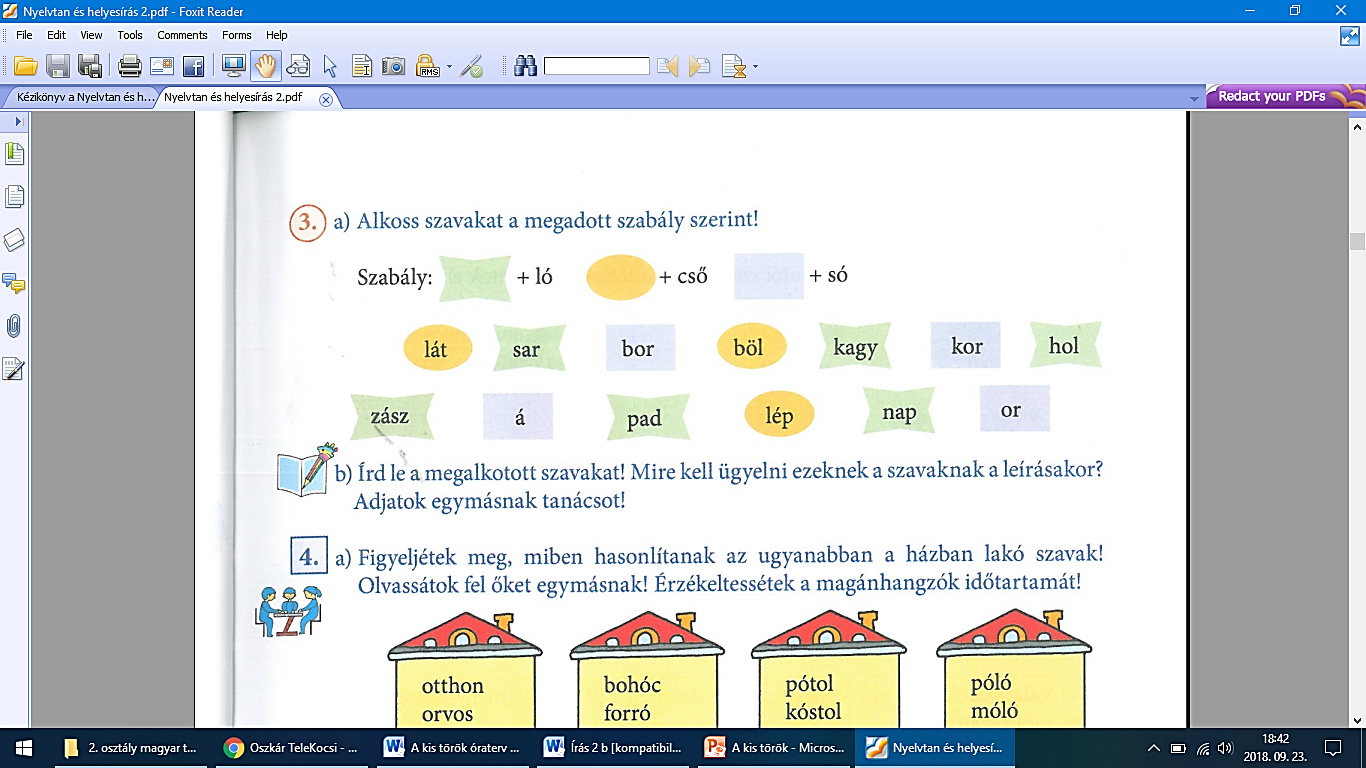 sarló
kagyló
holló
zászló
padló
napló
látcső
bölcső
lépcső
borsó
korsó
ásó
orsó
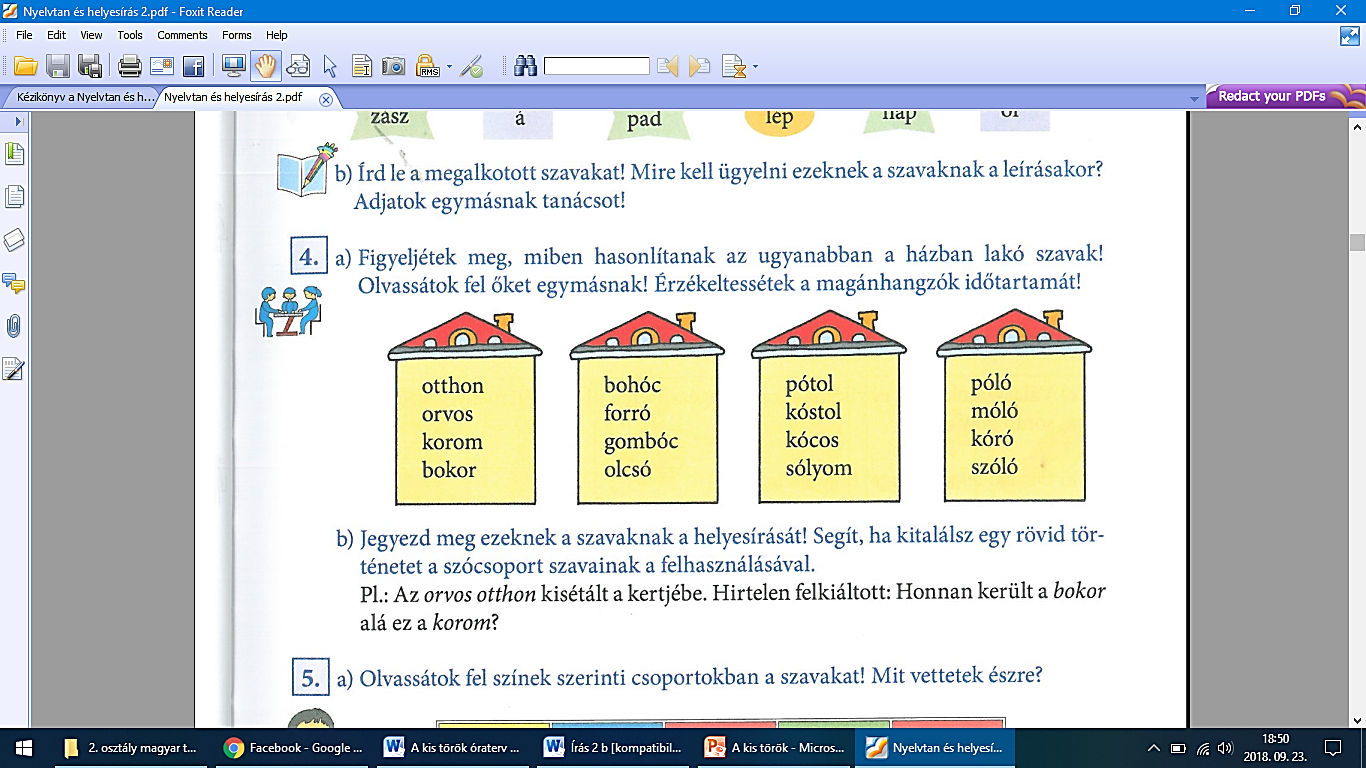 A bohóc forró gombócot vásárolt, mely nagyon olcsó volt.
A kócos sólyom bepótolta a kóstolót.
A szóló kóró a mólón pólót visel.
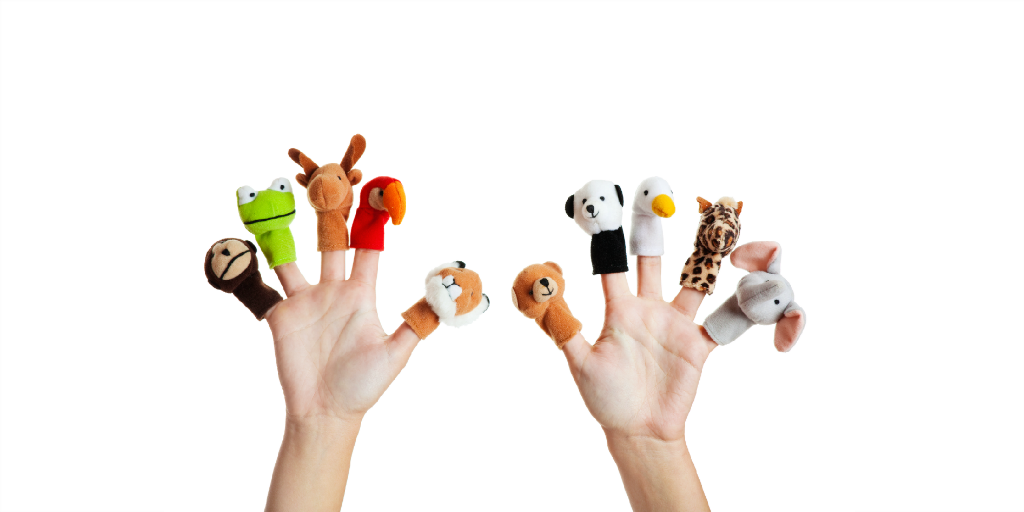 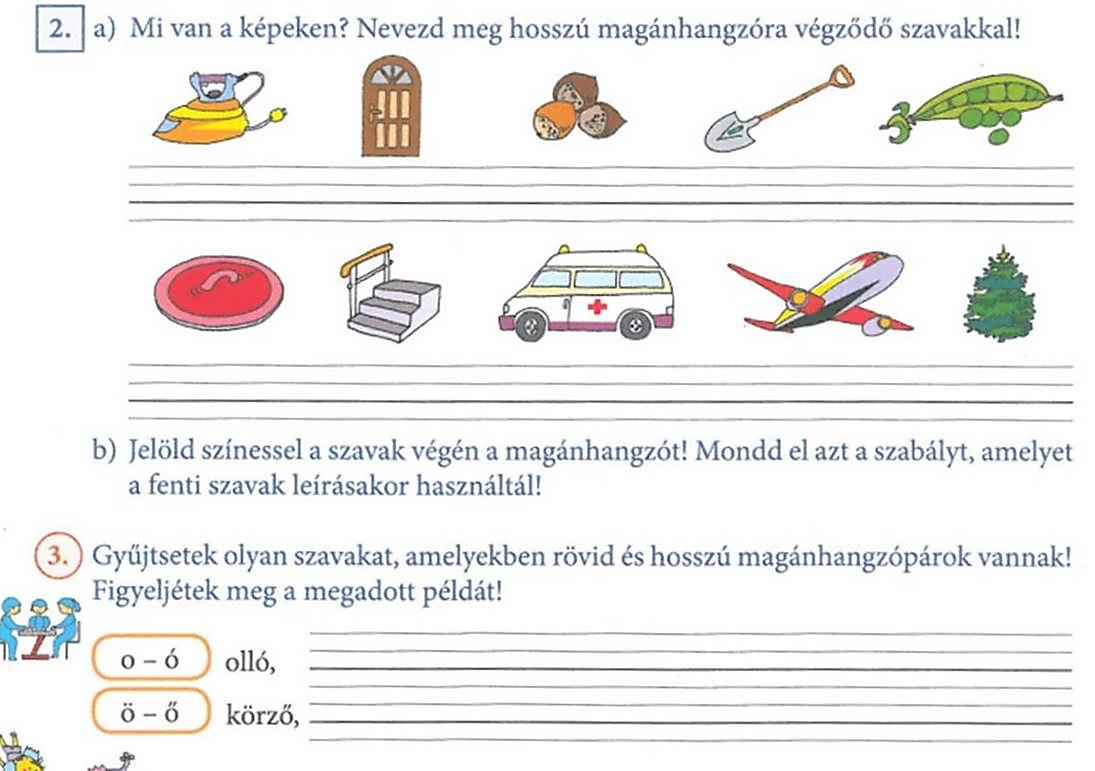 vasaló  ajtó  mogyoró  ásó  borsó
vasaló  ajtó  mogyoró  ásó  borsó
fedő   lépcső  mentő  repülő  fenyő
fedő   lépcső  mentő  repülő  fenyő
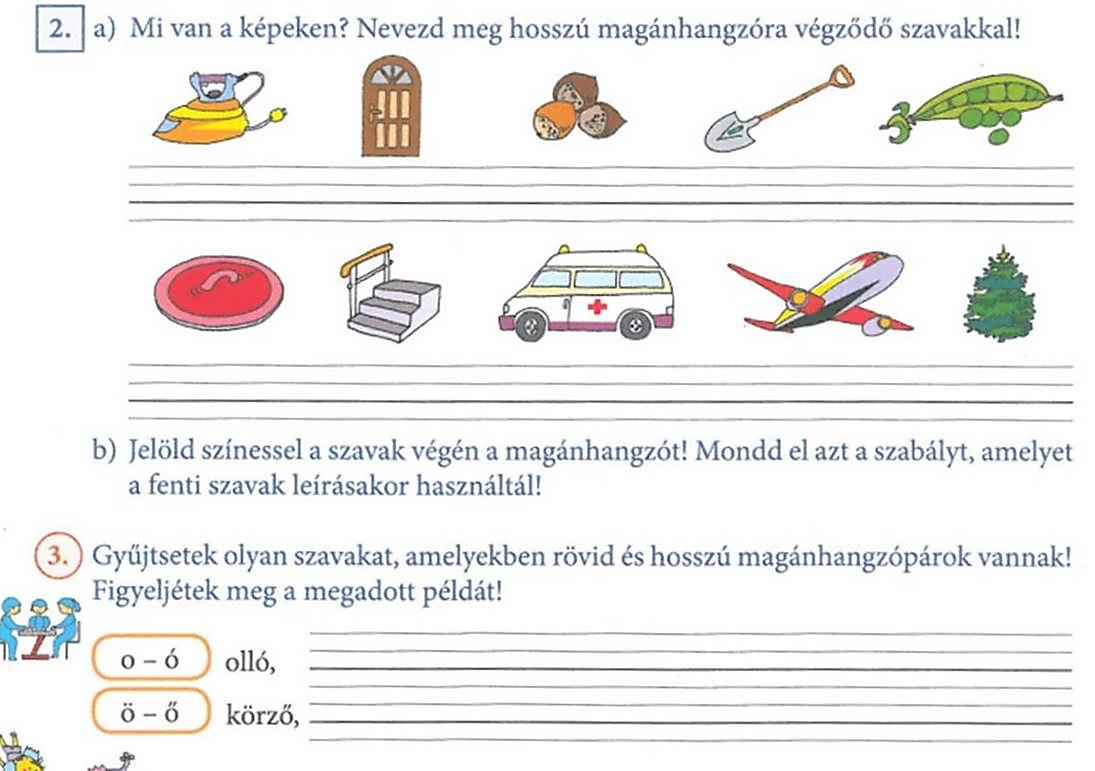 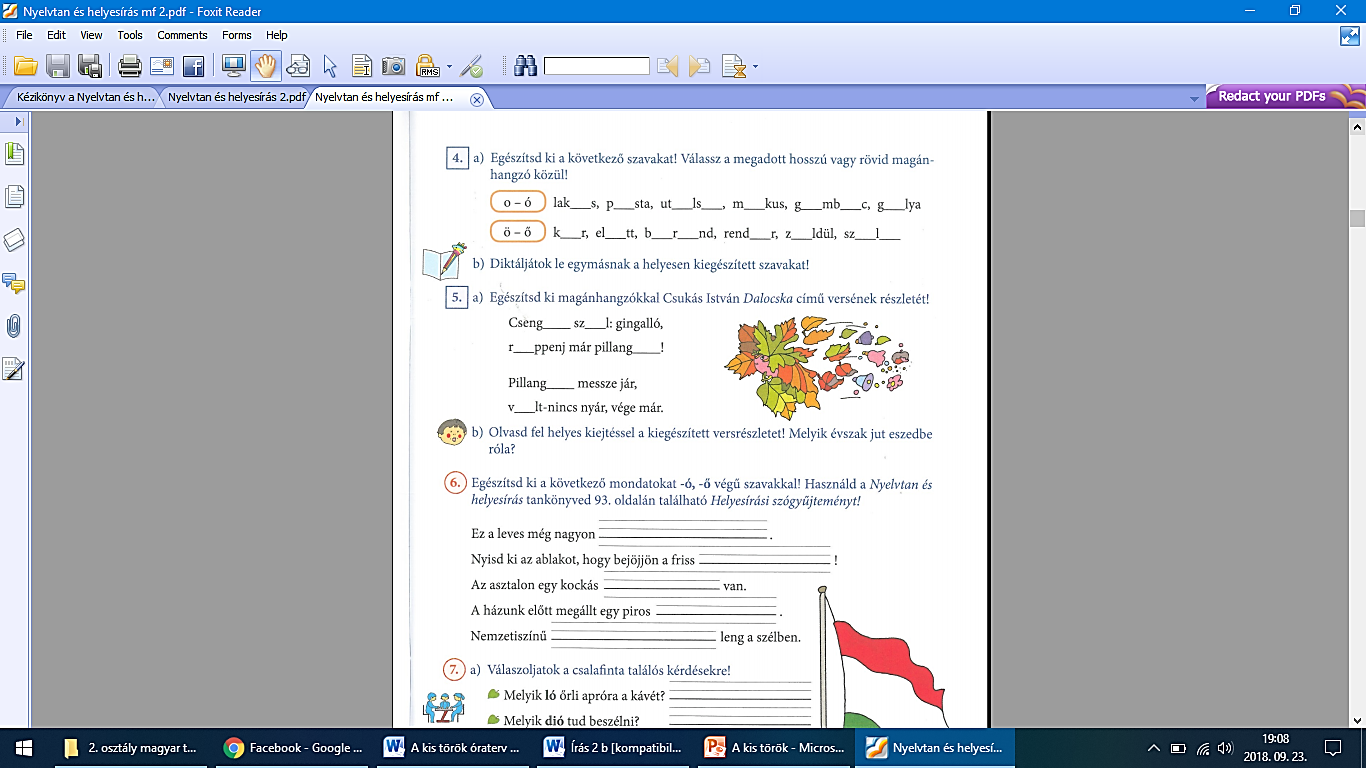 lakos
posta
utolsó
mókus
gombóc
gólya
kör
előtt
bőrönd
rendőr
zöldül
szőlő
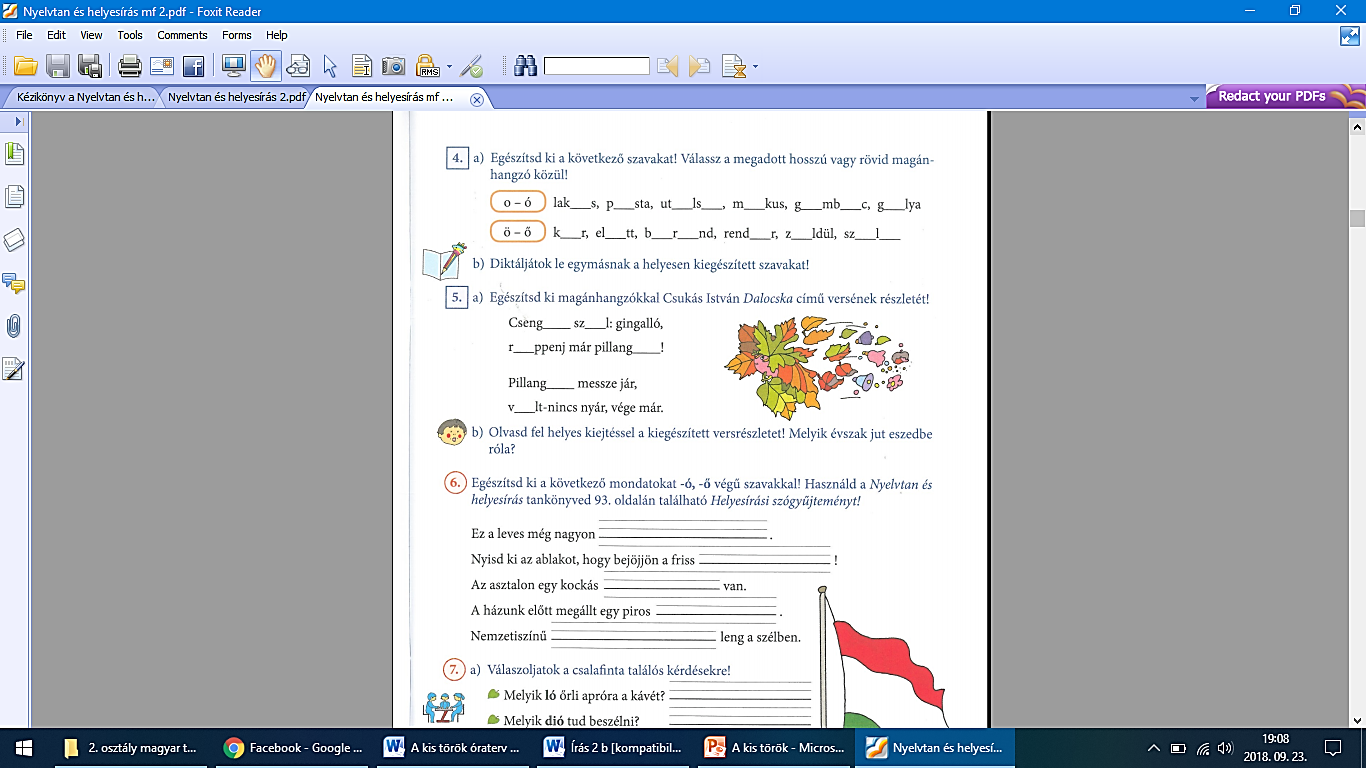 ő   ó
ö           ó
ó
o
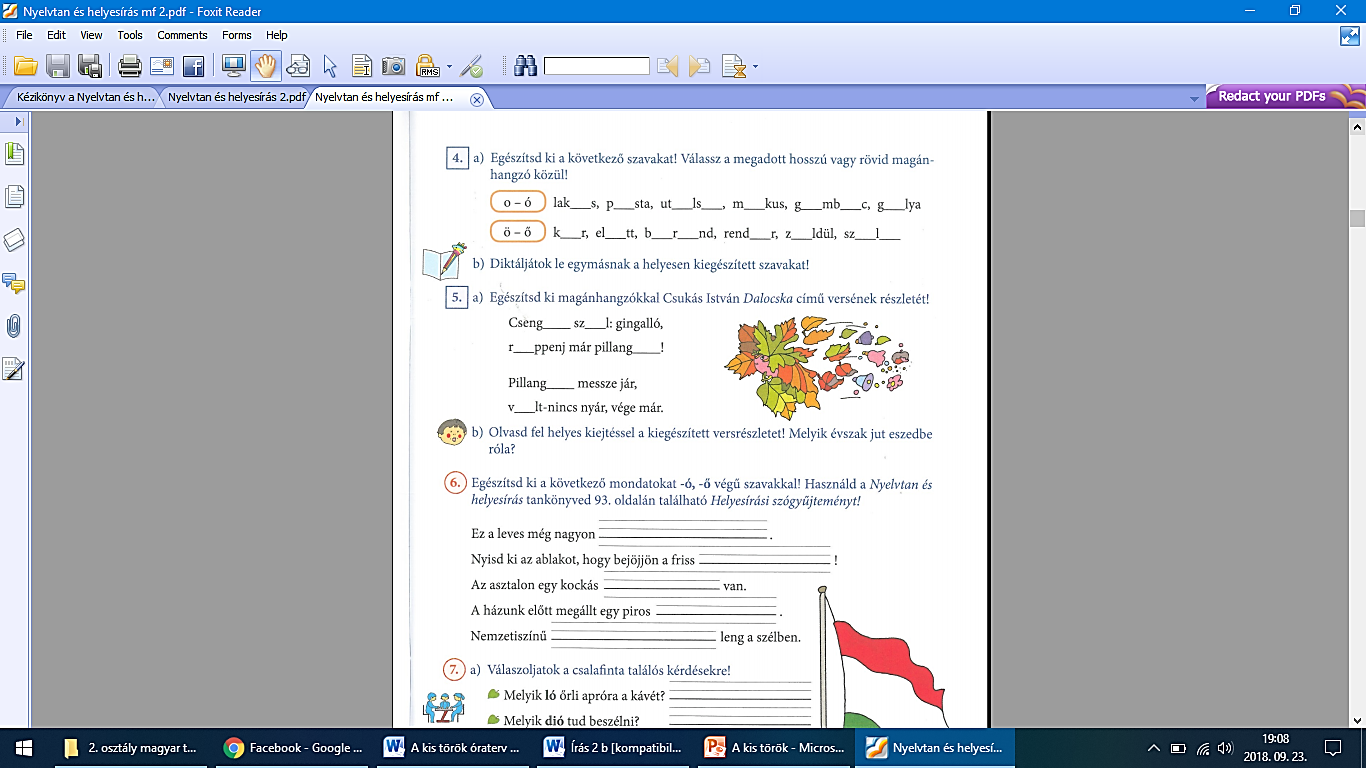 forró
levegő
terítő
autó
zászló
Fejtsd meg a keresztrejtvényt –o, -ó; -ö, -ő betűket tartalmazó szavak segítségével!
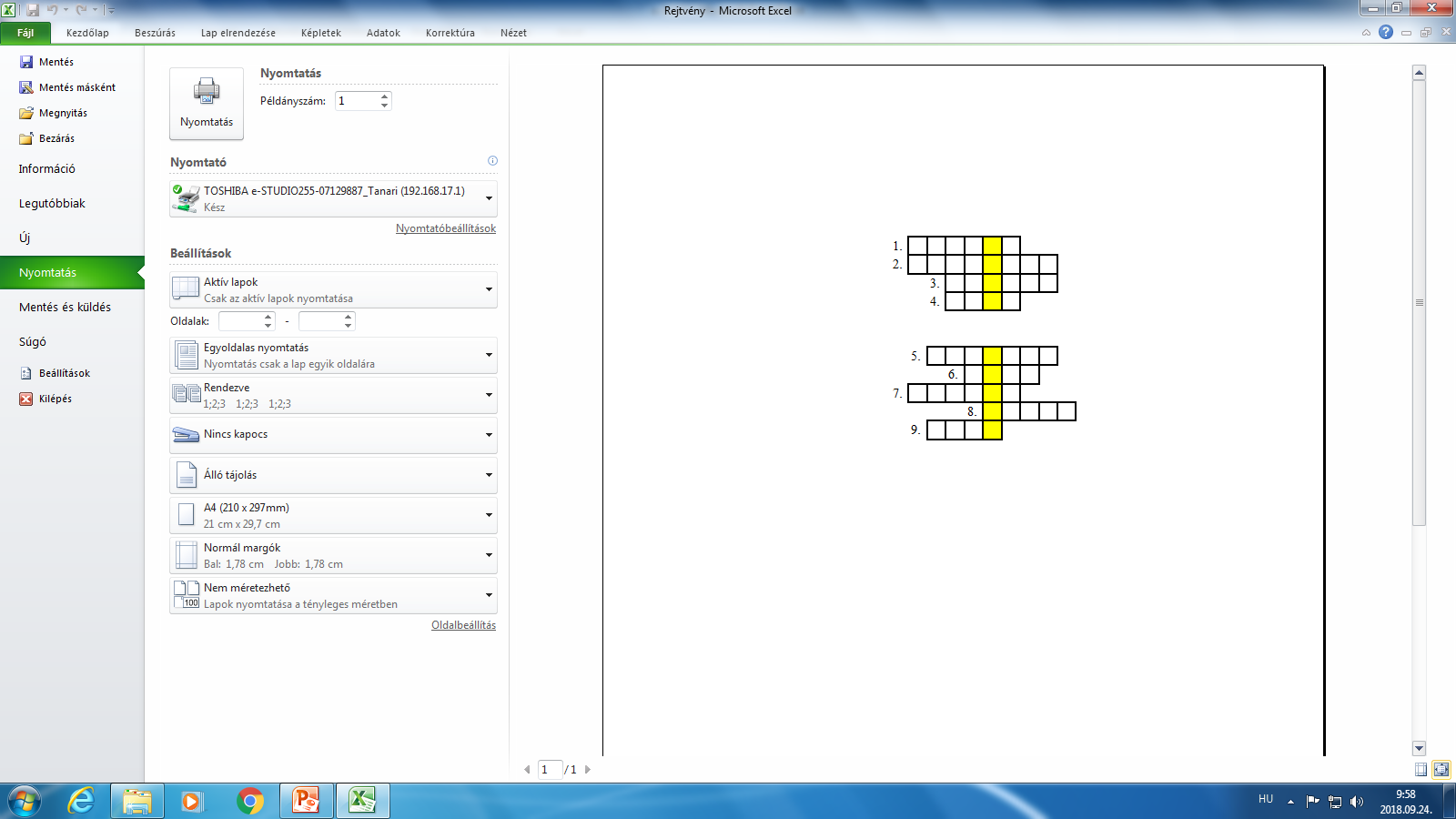 B  Ö   L  C   S  Ő
1. Kisbabát ringat.
2. Az állatok királya.
3. Ott étkezünk délben.
4. Lábbeli.
5. Télen építed hóból.
6. Közlekedési eszköz.
7. Utazáshoz csomagolsz bele.
8. Ebből tanulunk.
9. Ravasz állat.
O  R  O   S   Z  L   Á  N
E  B   É  D   L  Ő
C   I    P   Ő
H  Ó   E  M  B  E   R
A  U   T   Ó
B  Ő   R  Ö  N  D
K  Ö  N   Y  V
R  Ó   K  A
szép munka
Megfejtés:_________________
Szép munka!
Értékelés
Piros (vezér): A mai óra azért tetszett, mert…
Kék (király): A mai órán megtanultam, hogy…
Citromsárga (bástya): A mai órán a csoport tagjai…
Narancssárga (huszár): A mai órán a tanító néni…
Lila (futó): A mai órán én…
Zöld (gyalog): A mai óra nem tetszett, mert…